Нека припомним:
Какво е разширение на файл?
Защо има различни видове графични файлови формати?
Кой е основният файлов формат на Paint?
Кой файлов формат поддържа анимация?
Кои файлови формати поддържат прозрачност?
В кой файлов формат се запазват изображенията от цифров фотоапарат?
В кой файлов формат при промяна на размера се запазва качеството на изображението?
Какво е предназначението на скенера?
Какво е резолюция?
Каква резолюция е необходима за Интернет? А за печат?
Какво представляват ORC програмите?
Информационни технологии VI клас
По какво си приличат и по какво се различават изображенията?
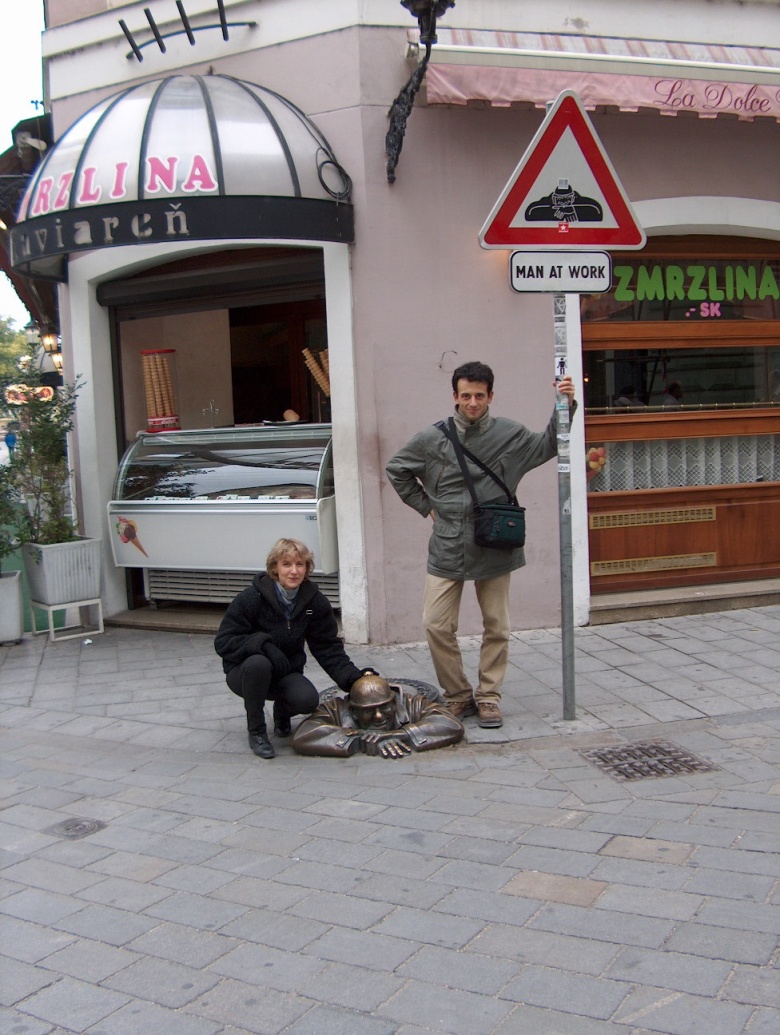 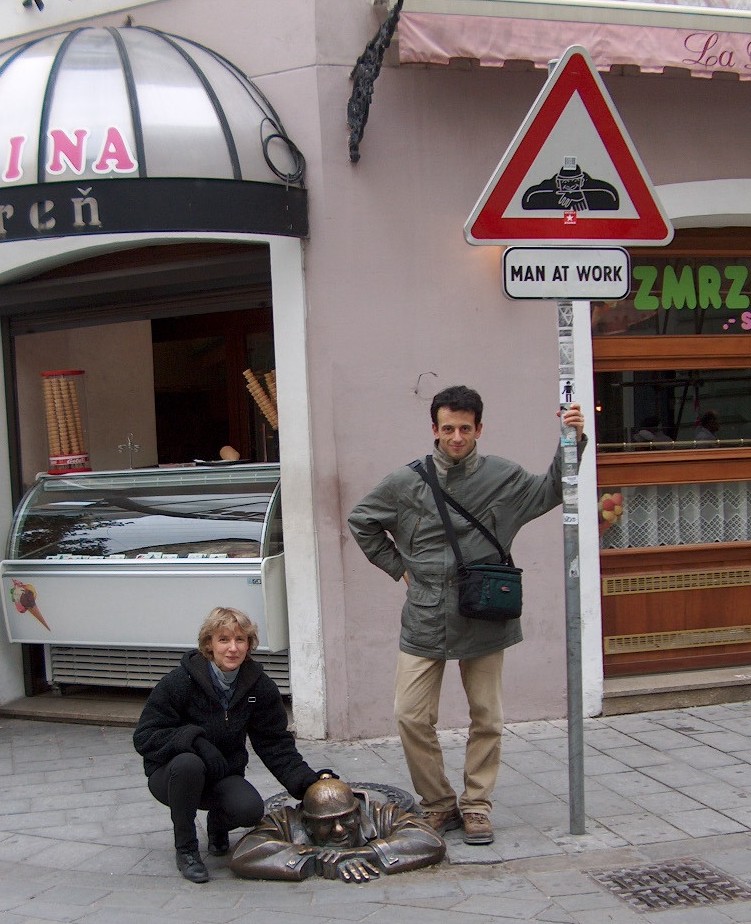 Трансформации на изображения
Информационни технологии VI клас
Защо има необходимост от трансформация на изображения?
Информационни технологии VI клас
1.  Необходимост от допълнителна обработка на изображения
За да може направената снимка от нас да изглежда по-добре и по-атрактивно.
Информационни технологии VI клас
2. Възможни промени в графични редактори
Промяна на ориентацията;
Промяна на осветеност и контраст;
Промяна на яркостта;
Премахване на червени очи;
Преоразмеряване на снимки
Информационни технологии VI клас
Защо има необходимост от трансформация на изображения?
Информационни технологии VI клас
Учебник
Страница 36
Информационни технологии VI клас